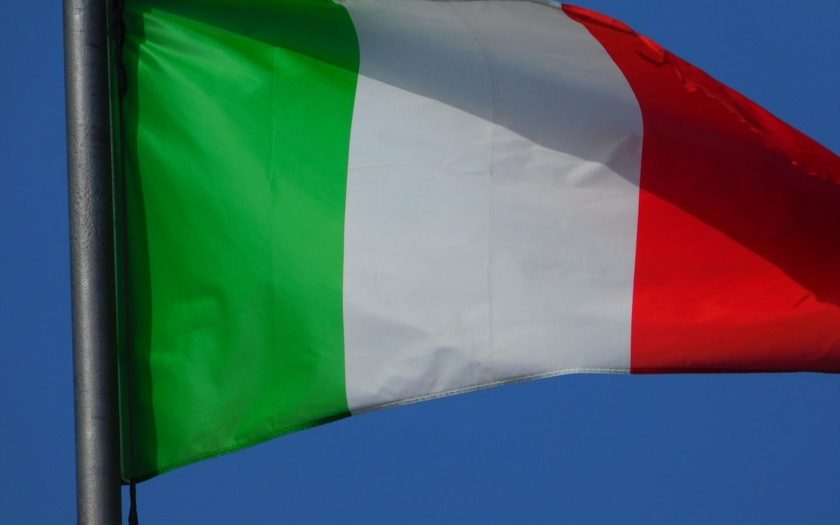 Italia in crisi
ELIŠKA KOTRČOVÁ, 2018
La crisi economica in Italia di oggi
Problema No.1           debito pubblico 2,3 trilioni di euro

 il 2° posto nell’UE (dopo Grecia)

 Debito pubblico italiano è al 130% della produzione italiana
 Produzione di 18% meno rispetto al 2008 
 Produzione non aumenta
«Tradizione» del debito pubblico
Il debito pubblico non ha mai smesso di salire
nel 1861: il debito pubblico = tutte le tasse pagate
nel 1922: dopo la 1° guerra mondiale Benito Mussolini aumenta le spese militari – cosi il debito sale di più
dal 1945 fino ad oggi più di 60 governi, diverse coalizioni governative 
				il sistema politico poco stabile
ogni governo per un breve periodo
non avevano bisogno di essere responsabili 
debiti crescevano
Boom economico negli anni '60
Ha portato sia il bene sia il male … 
Nella politica lo sviluppo economico ha portato soldi allo stato (imposte)        
	politici hanno più soldi per spendere 
	hanno più grande influenza
           	politica diventa attraente      
  	spazio per la corruzione e lobby  
    	molti vogliono partecipare alla politica dello stato
	cresce la concorrenza tra i partiti politici
lotta per gli elettori
	  PROMESSE POPULISTICHE senza riguardo ai bisogni dello stato
	
IL DEBITO CAUSATO DA POLITICI DOVREBBE PAGARE LA PROSSIMA GENERAZIONE
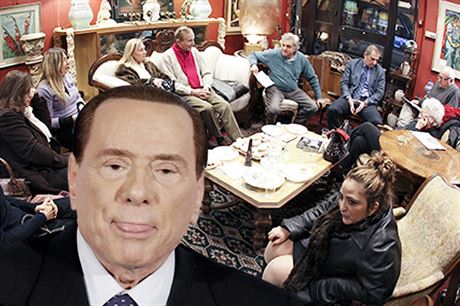 Problemi principali causati nel passato
altissime spese sociali 
legislazione complicata 
amministrazione statale grande e costosa
imposte su diverse cose
codice del lavoro non appoggia né le aziende né i dipendenti
i sindacati peggiorano la situazione sul mercato del lavoro
disoccupazione 9,7% (tra giovani quasi 32%)
produzione dello stato non cresce
crisi nel settore bancario
il divario fra Nord e Sud	… etc.
Soluzione?
riforma del mercato del lavoro – non piace agli elettori
semplificazione della legislazione – non piace ai politici
diminuzione dei dipendenti statali - non piace agli elettori
riduzione delle tasse - non piace ai politici
riduzione delle spese sociali - non piace agli elettori

L'ultimo tentativo di cambiare qualcosa - bocciato
nel 2016 – dal Partito Democratico di Matteo Renzi
Progetto piuttosto controverso che utile
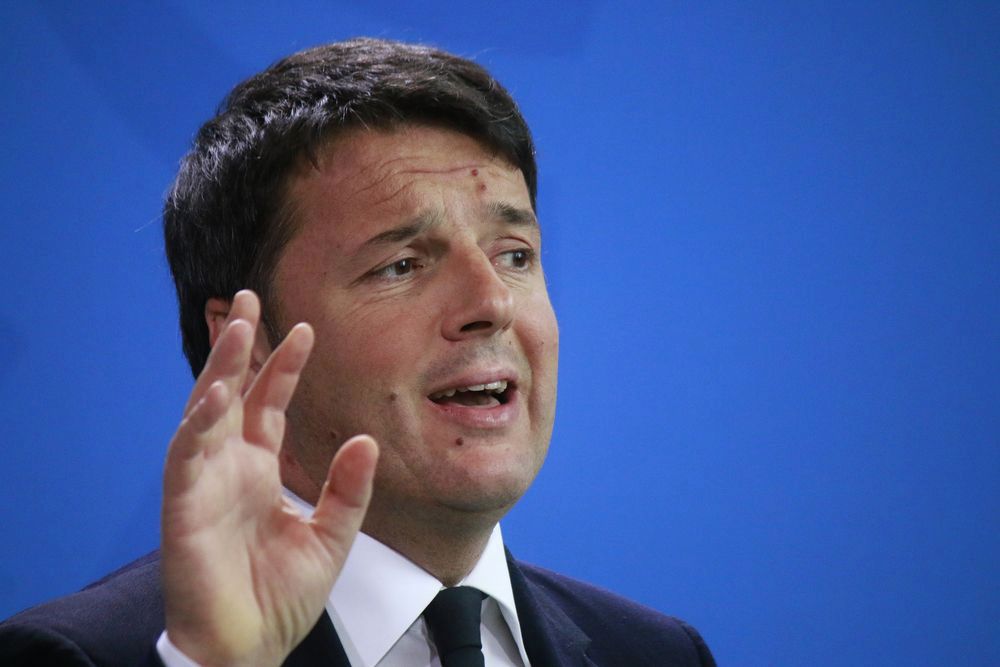 Gli italiani  capiscono il problema?
Un italiano medio 
ha problemi di trovare lavoro
paga un numero incomprensibile delle tasse
ha perso fiducia nella Chiesa
è arrabbiato con gli immigranti
ha perso fiducia nell'UE
ha perso fiducia nella politica tradizionale
Ecco il «Salvatore»
…poi se viene qualcuno che dice che la crisi economica è causata da
politici corrotti a Roma
immigrazione 
da Germania e Angela Merkel
adozione dell'euro
Unione Europea
 non possiamo  essere sorpresi chi è stato eletto nelle ultime elezioni….
Elezioni politiche italiane del 2018
Il nuovo governo:

Movimento 5 Stelle
Lega
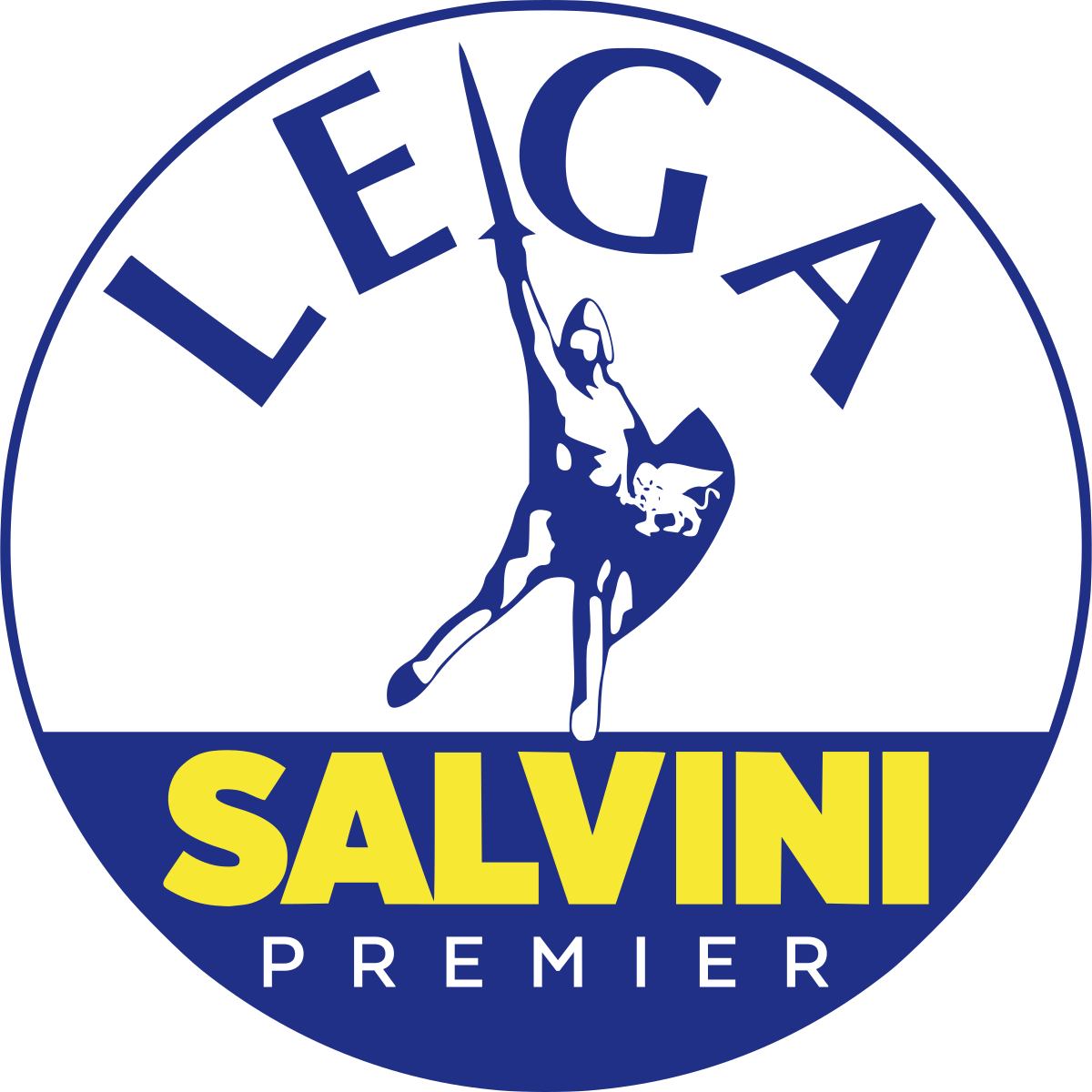 Movimento 5 Stelle - Grillini
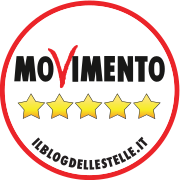 presieduto da Luigi Di Maio
controllato dal fondatore ed ex comico Beppe Grillo
idea sulla politica italiana ? Chi lo sa ?
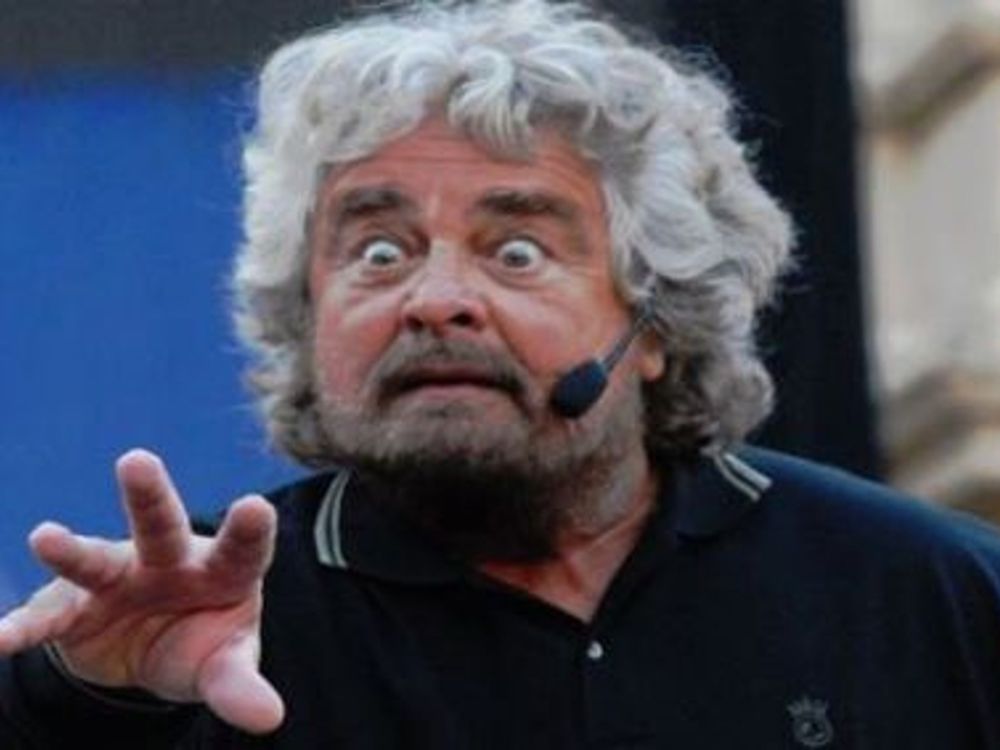 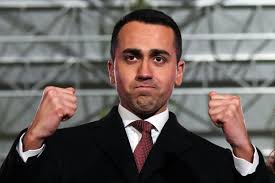 La Lega
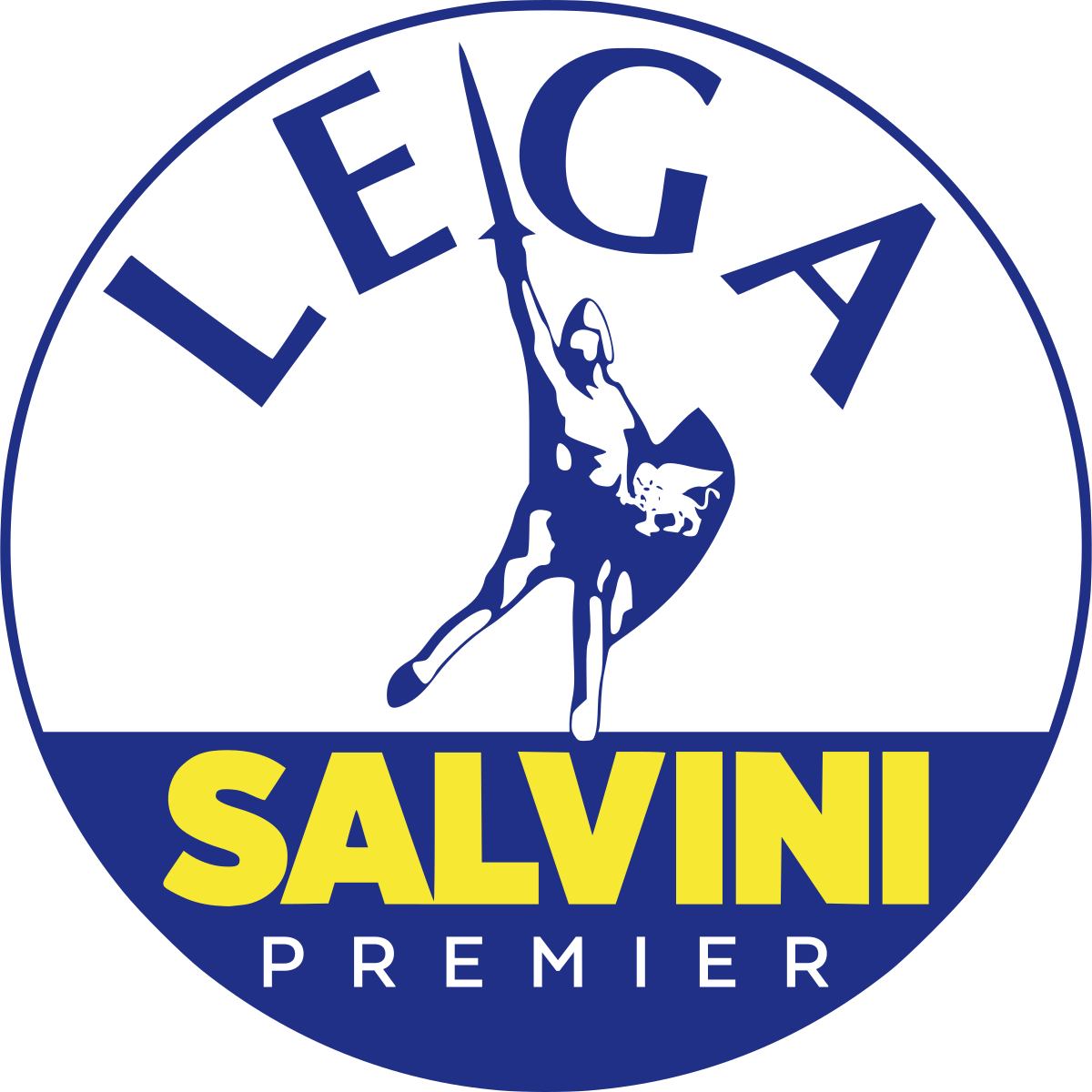 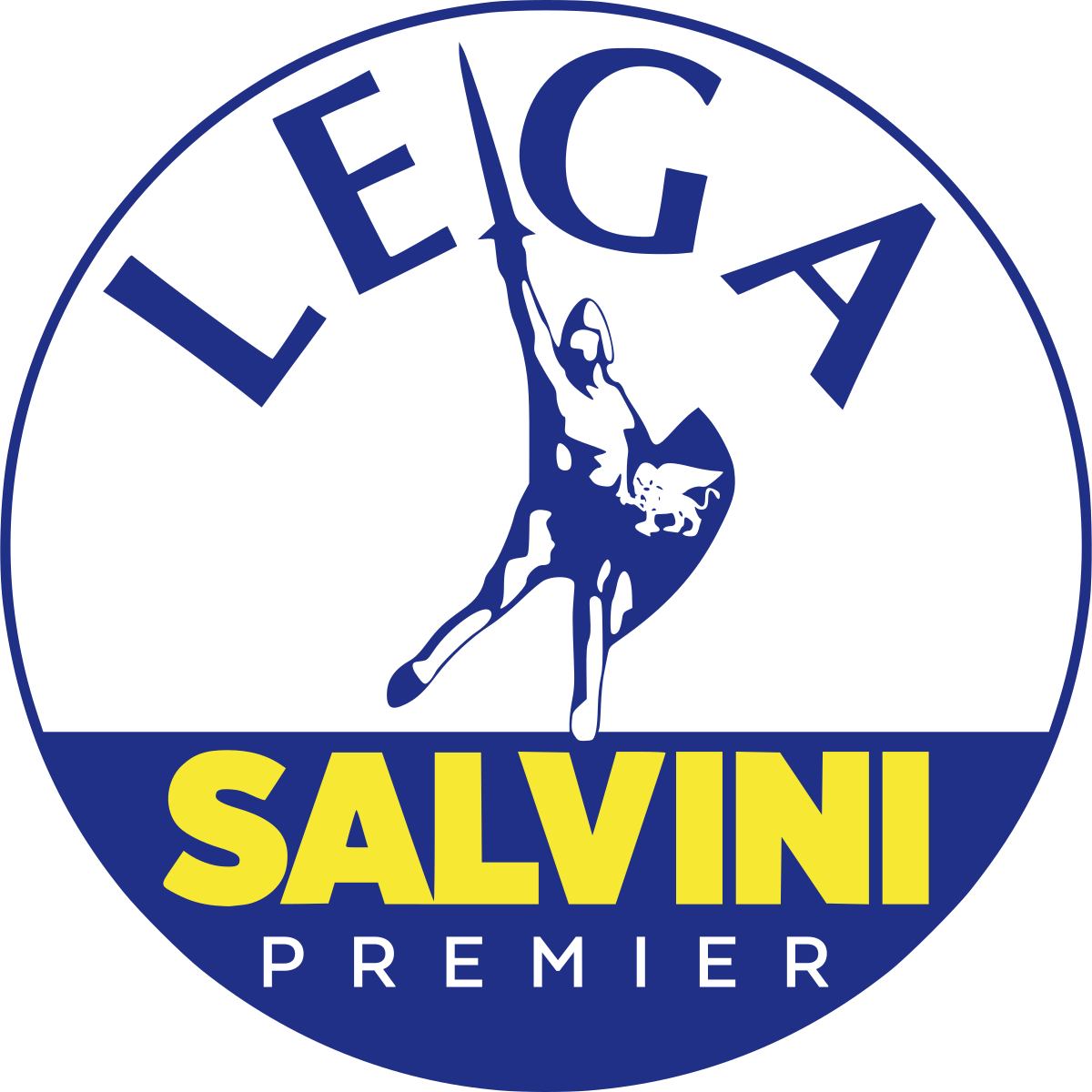 leader Matteo Salvini
il programma :
appoggio delle aziende
riduzione delle tasse
diminuzione dei dipendenti statali

               partito liberale e ragionevole?
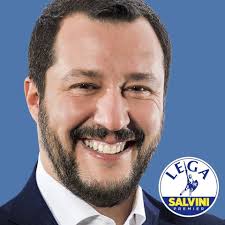 Lega (Nord)
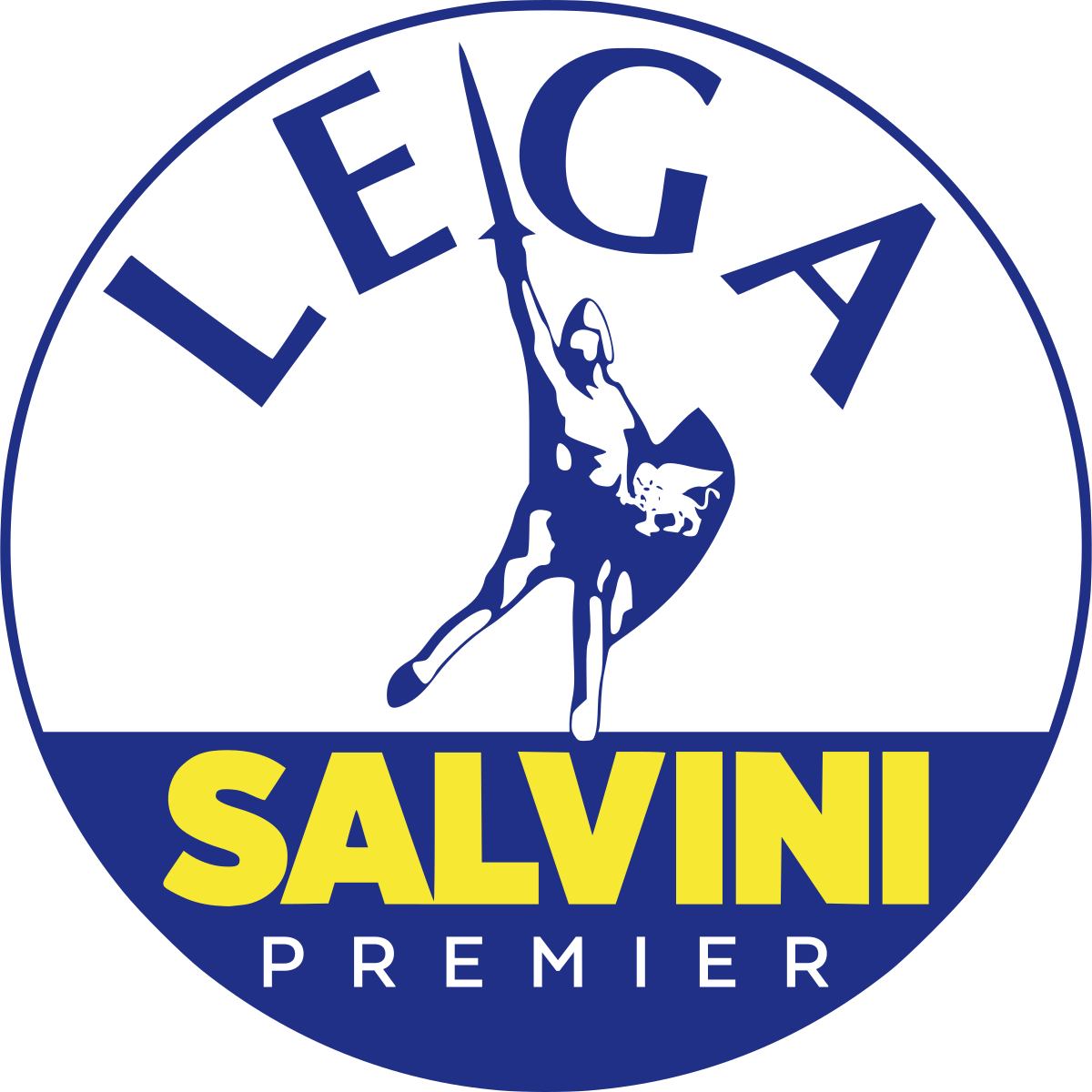 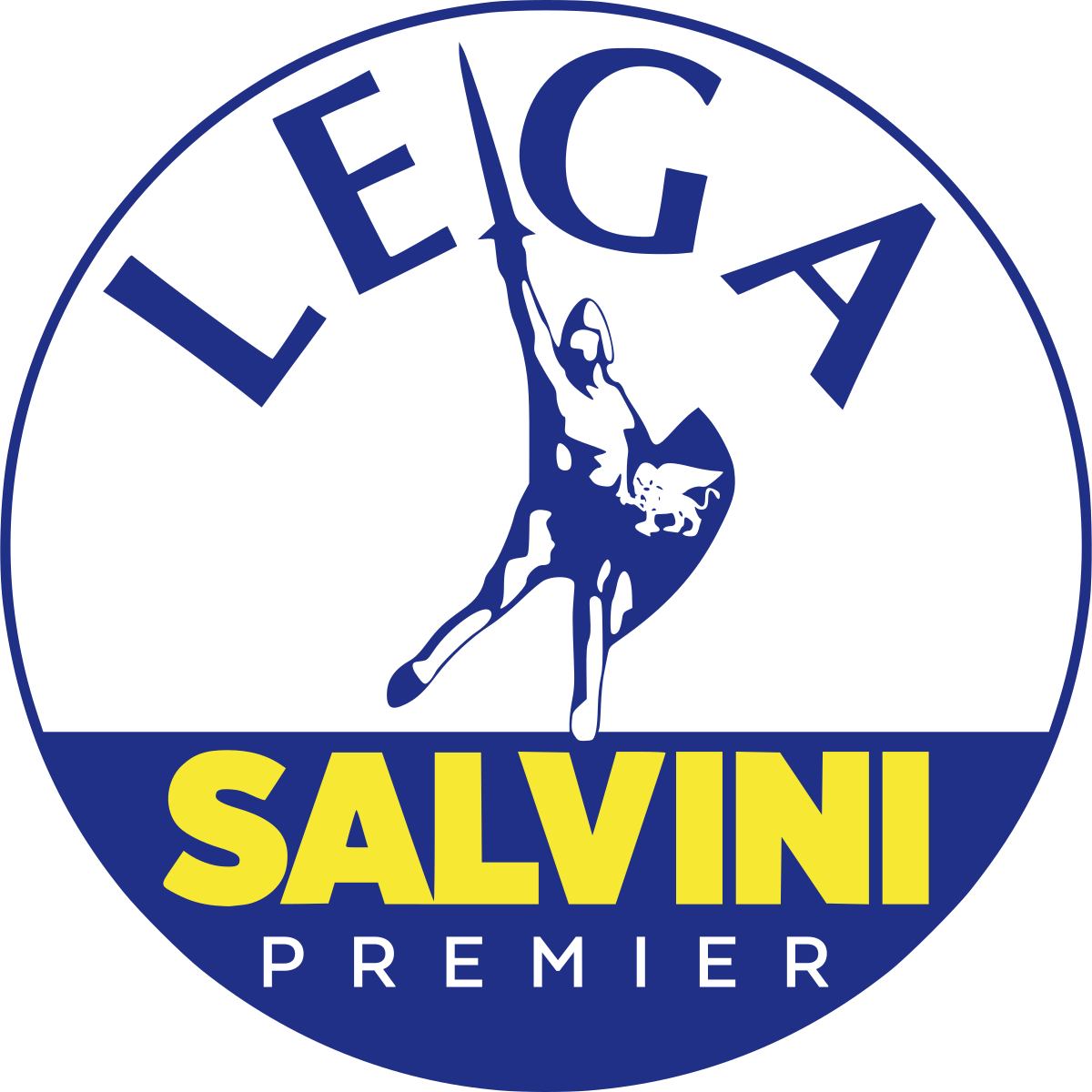 il partito dell'estrema destra 
noto soprattutto per le idee come omofobia, xenofobia e razzismo
è a favore di politiche di Orban e Putin
estremamente contro l’UE
estremamente contro l’immigrazione
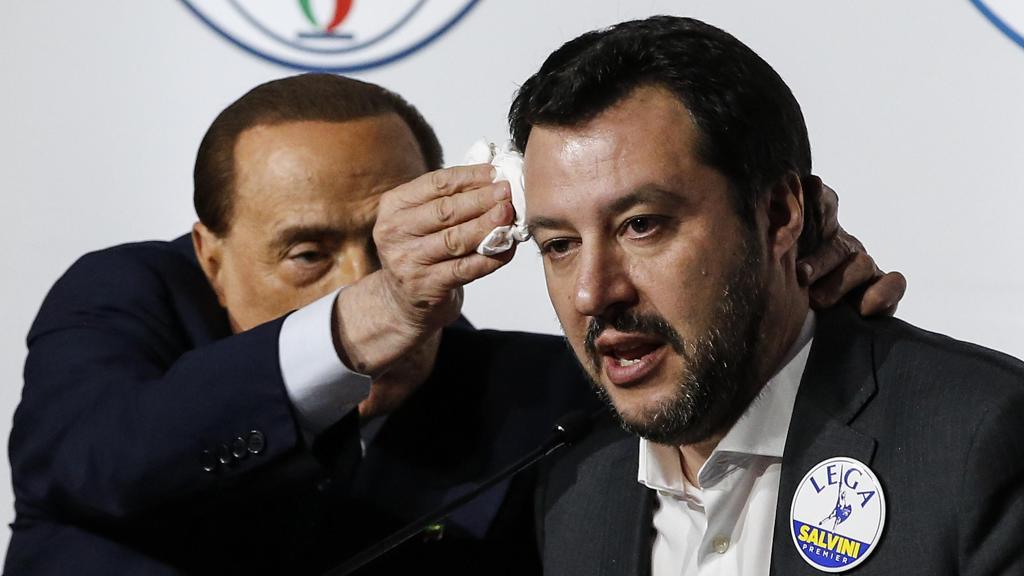 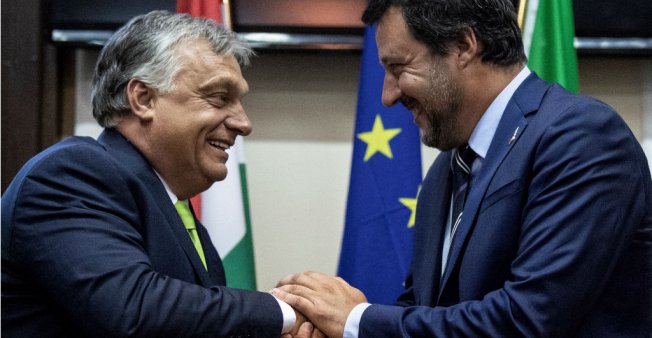 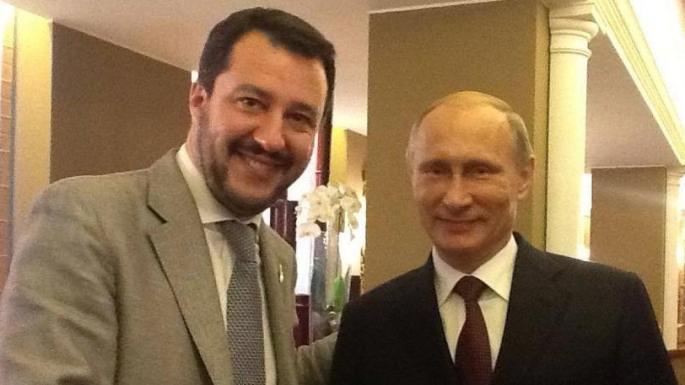 Populismo
Il meccanismo retorico del leader che si fa portavoce della «gente», 
del popolo, contro i suoi presunti nemici.